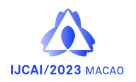 Detecting Adversarial Faces Using Only Real Face Self-Perturbations
Qian Wang 1, Yongqin Xian 2, Hefei Ling 1,∗, Jinyuan Zhang 3, 
Xiaorui Lin 3, Ping Li 1, Jiazhong Chen 1, Ning Yu 4
1 Huazhong University of Science and Technology, Wuhan, China 
2 Google, Switzerland 
3 Software Development Center, Industrial and Commercial Bank of China 
4 Salesforce Research, USA
Code at: https://github.com/cc13qq/SPAD
Adversarial Face (adv-face) Detection
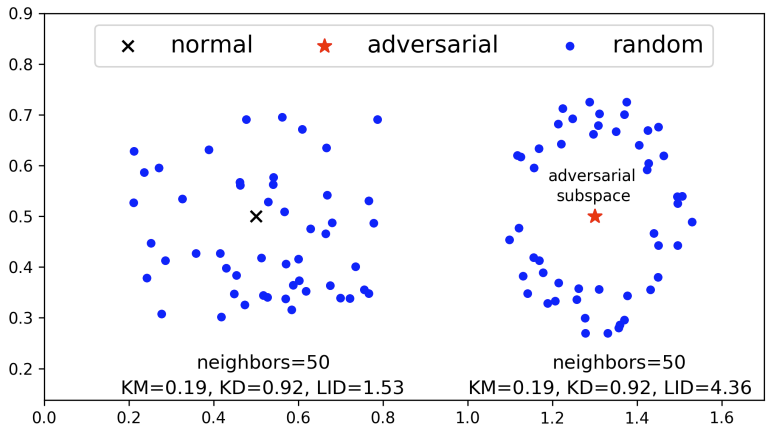 ICLR 2018: LID
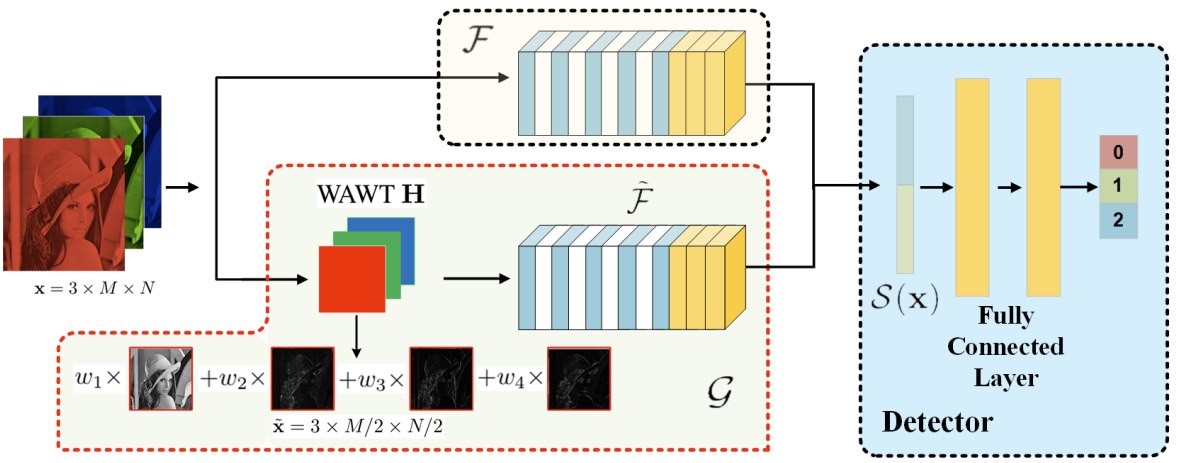 AAAI 2021: SID
CVPR 2021: LiBRe
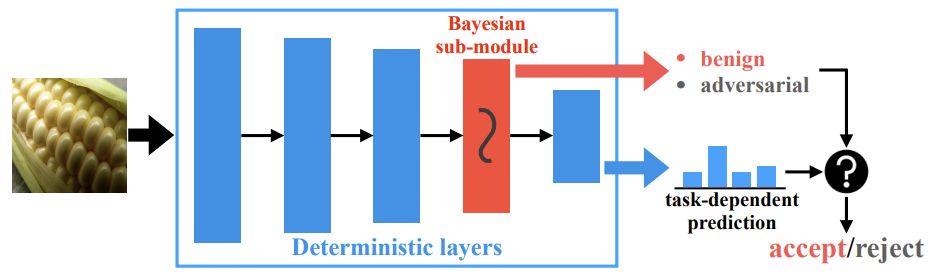 Previous works are not able to detect GAN-made adversarial faces, and use adversarial examples and access to facial recognition system (FRS) for training.
Intrinsic Similarity of Adv-faces
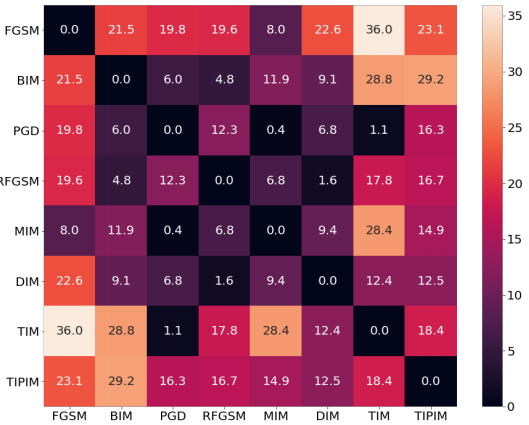 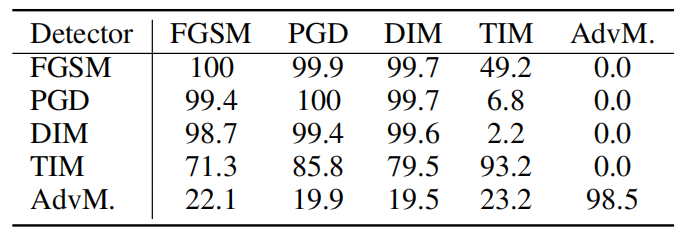 Detection accuracy on adv-faces generated by various of attacks. Networks are trained on adv-faces generated by attacks in the left column, and tested on adv-faces produced by attacks in the top row.
Fréchet Inception Distance heat map of attacks.
Method Overview
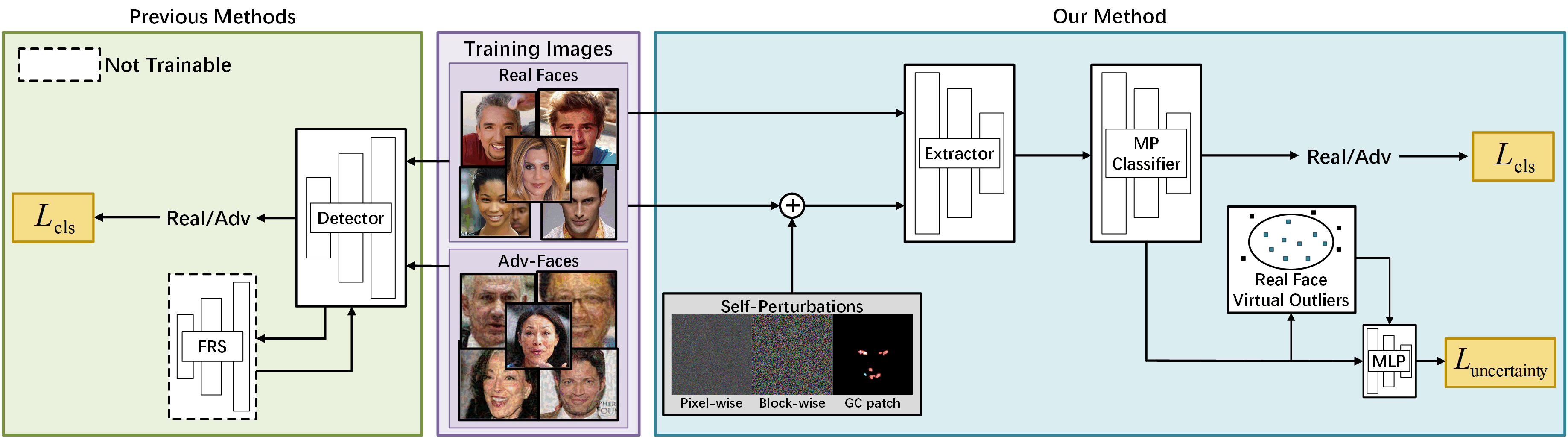 We design three kinds of self-perturbations to generate synthesized pseudo-adv faces. Our method is agnostic to both attacks and FRS, using only real faces with self-perturbations in the training phase.
Self-Perturbations
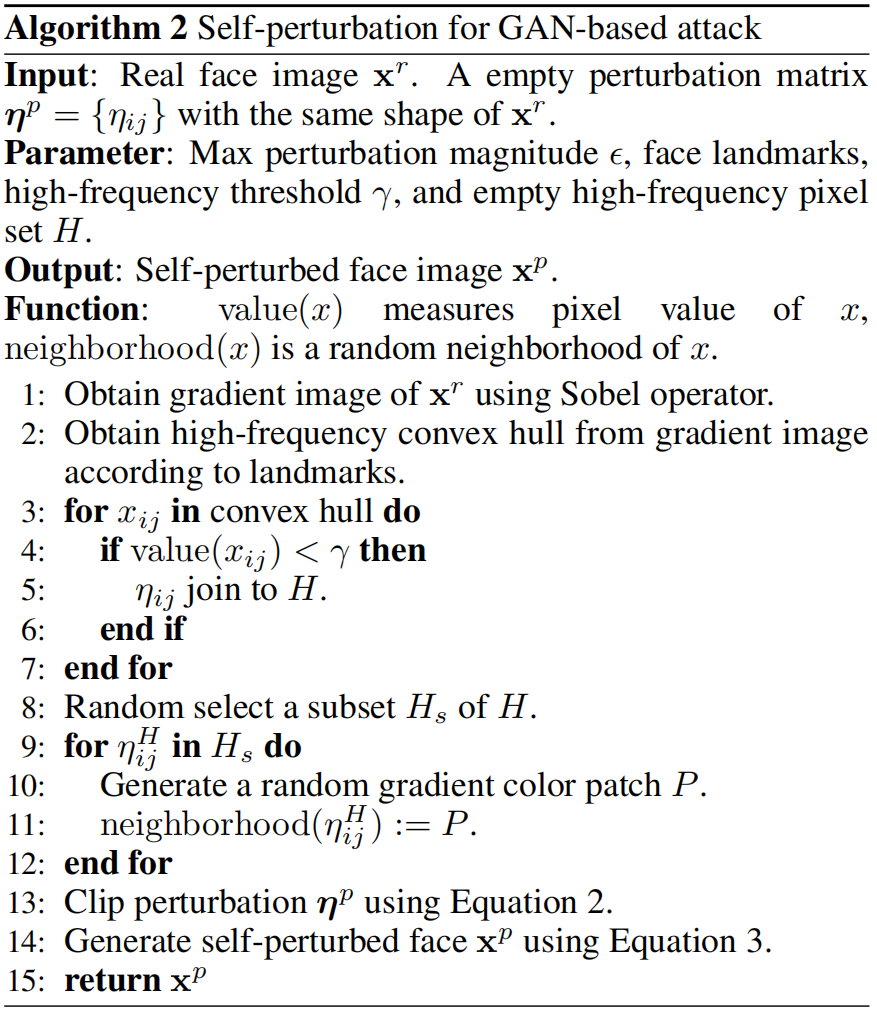 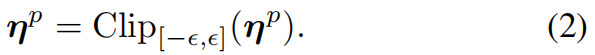 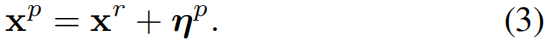 Classifier and Regularization
Max-Pooling Classifier (MPC): Capture abnormal local color aberrations.
Decision Boundary Regularization
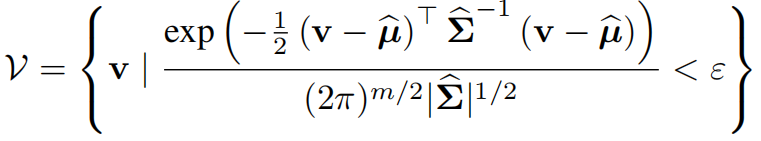 Sample virtual outliers of real face class:
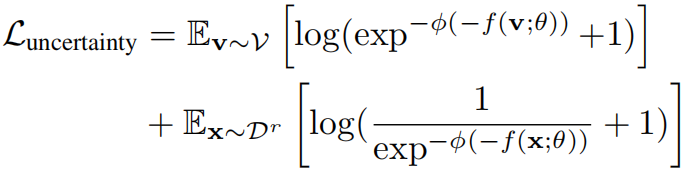 Narrow the decision boundary of real face class to boost the performance:
The training objective combines the real-adv classification loss and the regularization term:
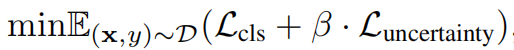 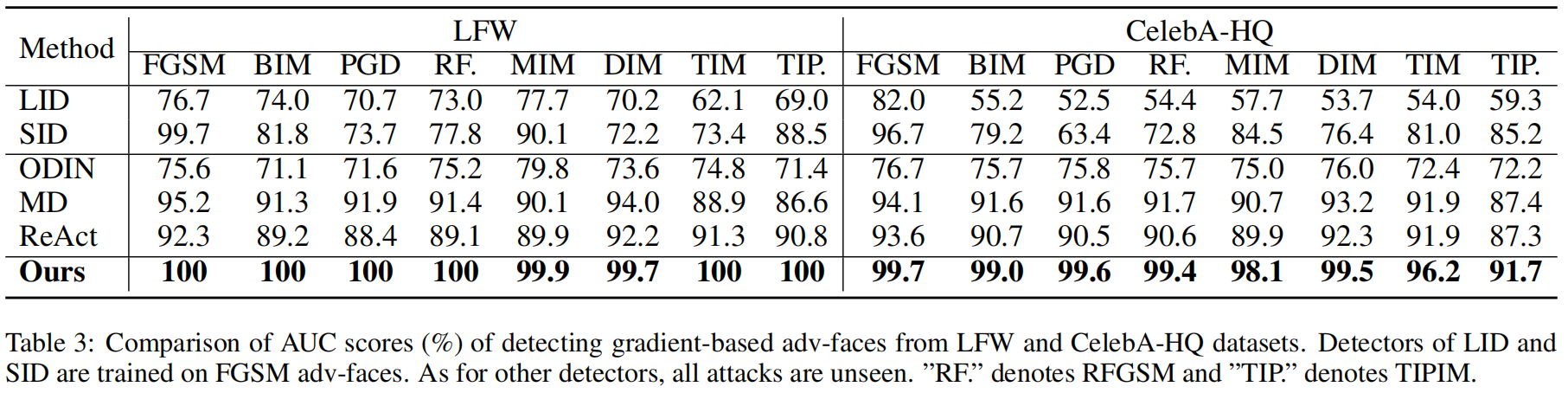 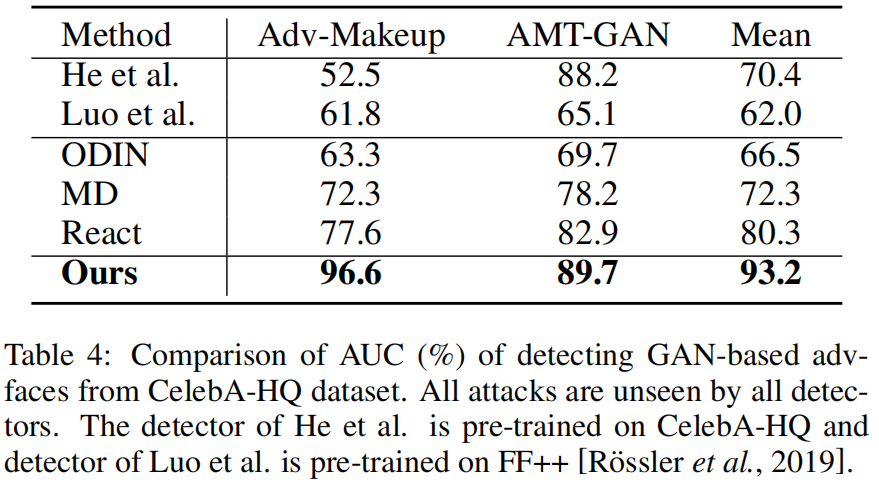 Functionality of Self-Perturbations